EXAMINATION QUESTIONS - VINYL CUTTERS
WORLD ASSOCIATION OF TECHNOLOGY TEACHERS	https://www.facebook.com/groups/254963448192823/	www.technologystudent.com © 2023 V.Ryan © 2023
HELPFUL LINKS:	https://technologystudent.com/gprep07/vinyl1.html
When  manufacturing  a  product  many  times,  computer  aided manufacture (CAM) can be an advantage. List three advantages of using CAM.
ADVANTAGE 1:
This question is related to Computer Aided manufacture (CAM)
In a typical school graphics room the machine seen below can manufacture ‘‘sticky’ symbols and text for labelling packaging and displays.
What is the correct name of the device?
ADVANTAGE 2: 	
MACHINE NAME: 	

Name the material that is normally cuts.
ADVANTAGE 3: 	
MATERIAL NAME: 	

When in use the cutter moves along two axis. The ‘X’ axis is already labelled. Label the ‘Y’ axis on the drawing.
When designing a product many times computer aided design (CAD) can be an advantage. List three advantages of using CAD.

ADVANTAGE 1:
ADVANTAGE 2:
MATERIAL
CUTTER
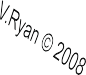 ADVANTAGE 3: